Wie mit PowerPoint die Lehre digitalisiert werden kann:
Präsentationen aufzeichnen


Bitte schalten Sie die Audioausgabe auf eine für Sie angenehme Lautstärke und starten Sie die Bildschirmpräsentation von Beginn an


Drücken Sie bitte jetzt F5
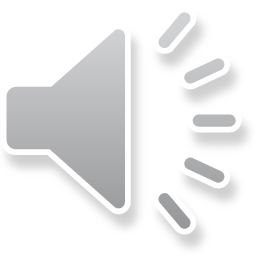 Wie geht es los?
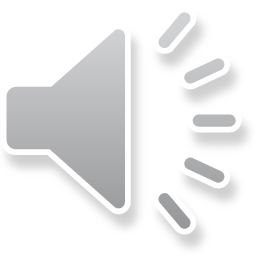 Was können Sie aufzeichnen
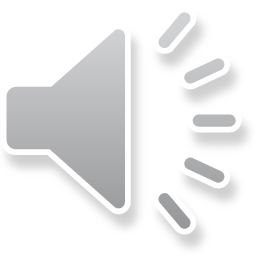 Interaktive Werkzeuge:
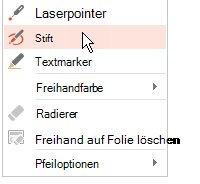 Stift

Textmarker

Laserpointer

Radierer
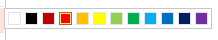 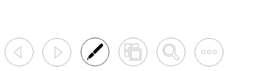 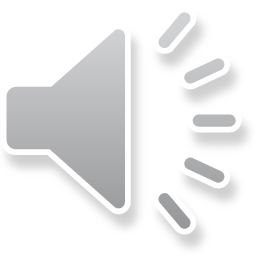 Wie kann ich etwas korrigieren?
Der einfachste Weg ist folgender:

Sie wählen das kleine Audio-Symbol in der unteren Ecke aus und löschen dieses (Auswählen und Taste „Entf“) im Anschluss sollten Sie sicherheitshalber die Anzeigedauer der aktuellen Folie löschen (Auswahlpfeil Bildschirmpräsentation aufzeichnen -> Löschen -> Anzeigedauer für aktuelle Folie löschen)

Im Anschluss wählen Sie „Aufzeichnung ab aktueller Folie beginnen“ und sprechen diese Folie erneut und hoffentlich ohne weiteren Korrekturbedarf ein.

Sobald diese Folie fertig „besprochen“ ist beenden Sie die Präsentation direkt mit „ESC“. Sollten Sie stattdessen eine Folie weitergehen, so ändern Sie wahrscheinlich auch dort den bereits eingesprochenen Text.
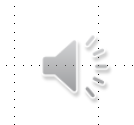 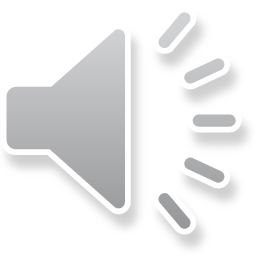 Export als Video
Sicherlich haben Sie Ihre einzelnen Arbeitsschritte immer mal wieder zwischengespeichert, zur Sicherheit sollten Sie die fertige pptx Präsentation aber nun nochmals regulär speichern.
Im nächsten Schritt wählen Sie „Speichern unter“, geben der Datei einen passenden Titel und einen geeigneten Speicherort und dann können Sie z.B. als Dateityp „MPEG4-Video“ oder ein anderes Videoformat wählen.
Sobald Sie das Dokument dann speichern wird eine Videodatei erzeugt. Bitte haben Sie vor dem Öffnen der erzeugten Videodatei ein wenig Geduld. Je länger die Präsentation, desto zeitaufwendiger die Umwandlung in ein funktionierendes Video.
Die fertigen Videos können Sie dann bspw. in einen nur für Studierende einsehbaren Moodle-Kurs als „Player“ einbetten. Das verhindert zwar nicht, dass Studierende das Video mitschneiden oder herunterladen, verkompliziert dies aber ein wenig.
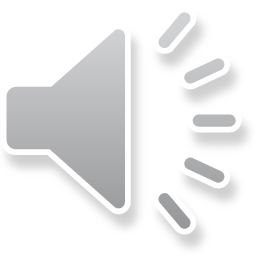 Vielen Dank für Ihre Aufmerksamkeit
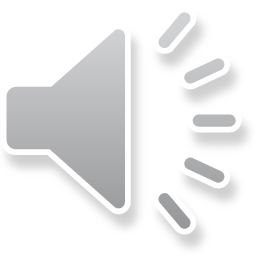